1
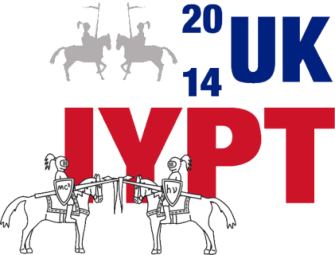 16. Magnetic brakes
”When a strong magnet falls down a non ferromagnetic metal tube, it will experience a retarding force. 
Investigate the phenomenon.”
2
Outline
Qualitative explanation
Quantitaive explanation
Force modeling
Dipole case
Equation of motion
Apparatus and experimental methods
Measurement of magnetic flux change
Measurement of magnet velocity
Comparison of experimental data and theory
Dependence of terminal velocity on magnet size
Terminal velocity for dipole
Dependence of terminal velocity on material conductivity
Equation of motion
3
What causes the force?
Magnet falls down under the influence of gravity

Magnetic flux is changing in space

Current is induced in the tube

Currents act on magnet by force thatreduces the speed of magnetic fluxchange (reducing the magnet speed)
z
Direction of induced currents
In the middle there is no induced current
4
Force
z
F
B
Bz
B
Bz
G
Bρ
Fρ (Bz)
Fρ (Bz)
Bρ
Fz (Bρ)
Fz (Bρ)
Assumption: no skin effect
ρm
∆ρ
5
Force
Bz
Bz
Bρ
Bρ
z
Fρ (Bz)
Fρ (Bz)
Fz (Bρ)
Fz (Bρ)
6
Force
After rearranging the term we obtain total force on a magnet caused by induced current
z1, z2 – coordinates of the tube edges
7
Equation of motion
8
Screw for vertical dislacement (0.01 mm)
Determing magnetic flux change
Stand
Magnet
Coil same diameter as tube
Wooden cube (in place to eliminate magnets impact on the scale)
Scale
Measured by scale
Adjusted on current source I = 1A (DC)
Property of coil N = 40
9
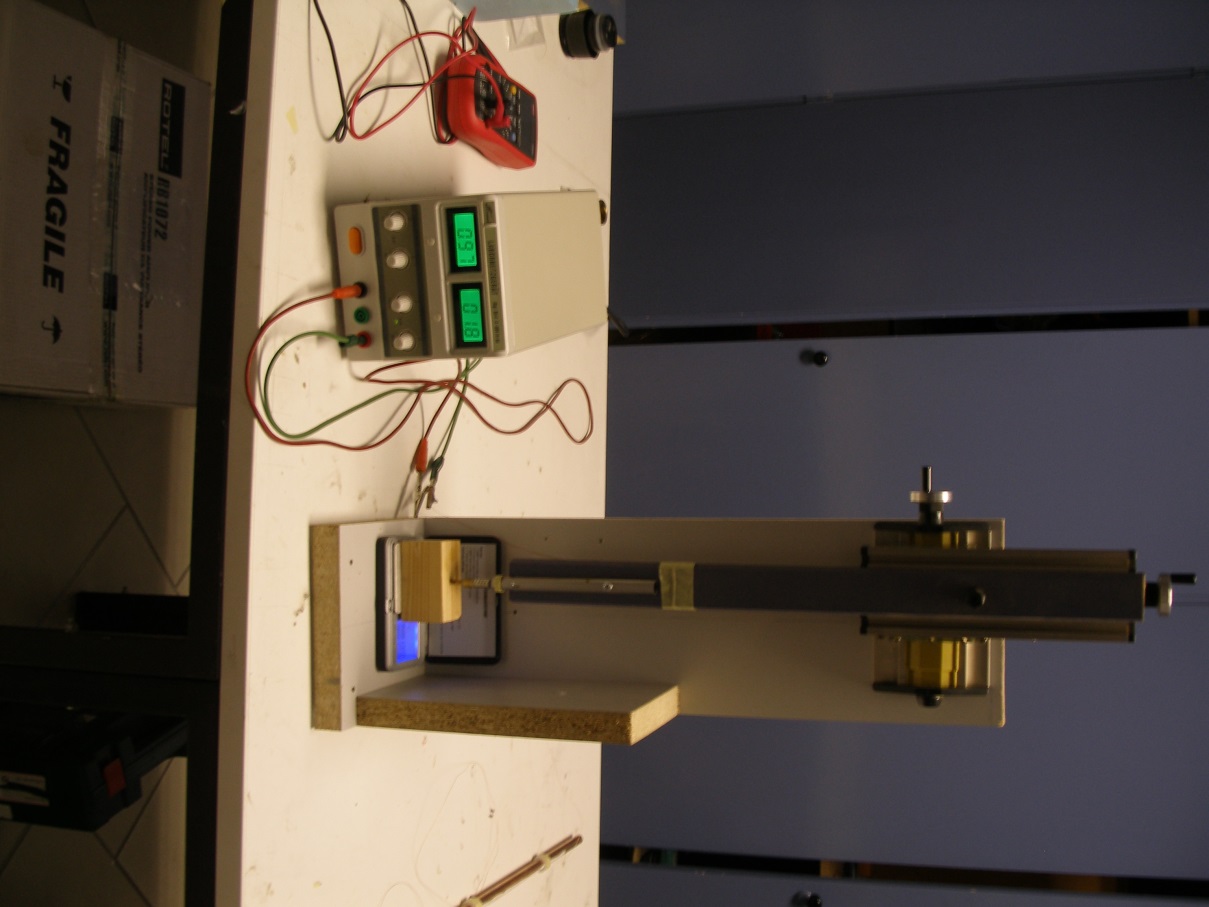 Plastic tube
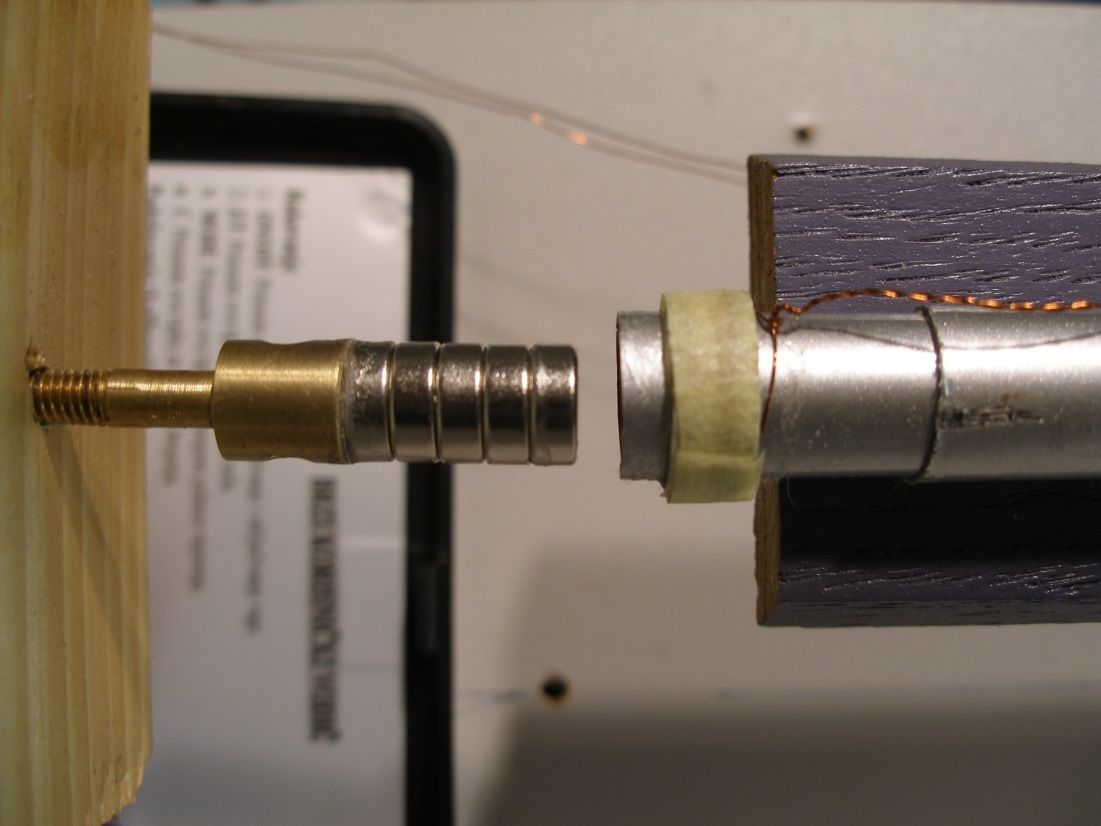 Adjustable stand
Coil
Neodimium magnets
Brass screw
Scale
Current source
Wooden block
10
Example of obtained data 			- magnetic flux change
2r = 4 mm
h
[Speaker Notes: Grid lines ?]
11
Velocity measurement
Coil used for releasing magnet
Coil used for releasing magnet
Computer controlled power supply
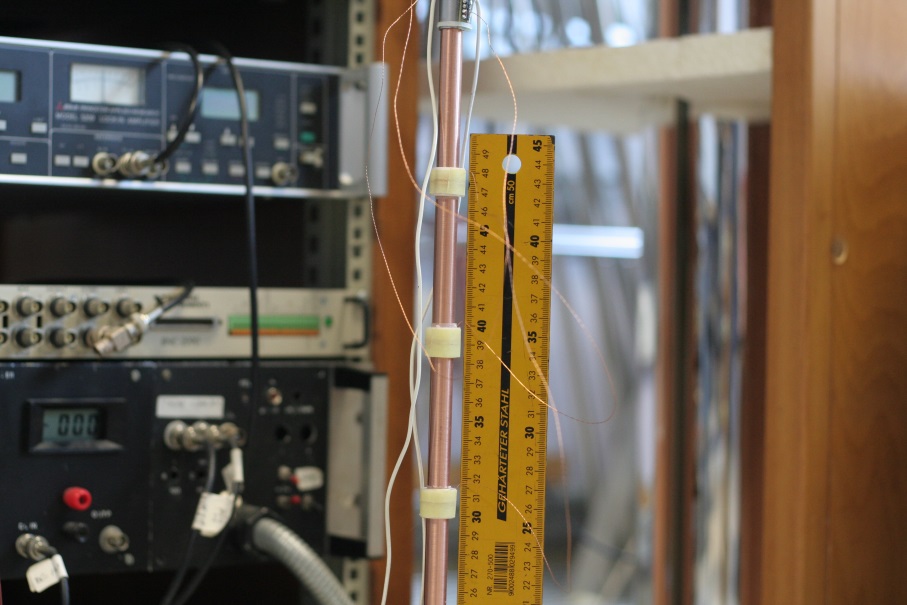 Detector coils
PC
Detector coils
ADC
12
Velocity measurement – coils detect passing magnet due to induction:
2r = 4 mm
h
13
Dependence of terminal velocity on cylindrical magnets height – Cu and Al
4 mm
h
[Speaker Notes: No free parameters]
14
Dipole
15
Terminal velocity - dipole
d – magnet’s density
r – radius of a magnet 
vt – theoretical velocity
16
Velocity - conductivity
Insulating box
Coil used for releasing magnet
Detector coils
Copper wire
[Speaker Notes: Styrofoam]
17
Dependence of final speed on material conductivity
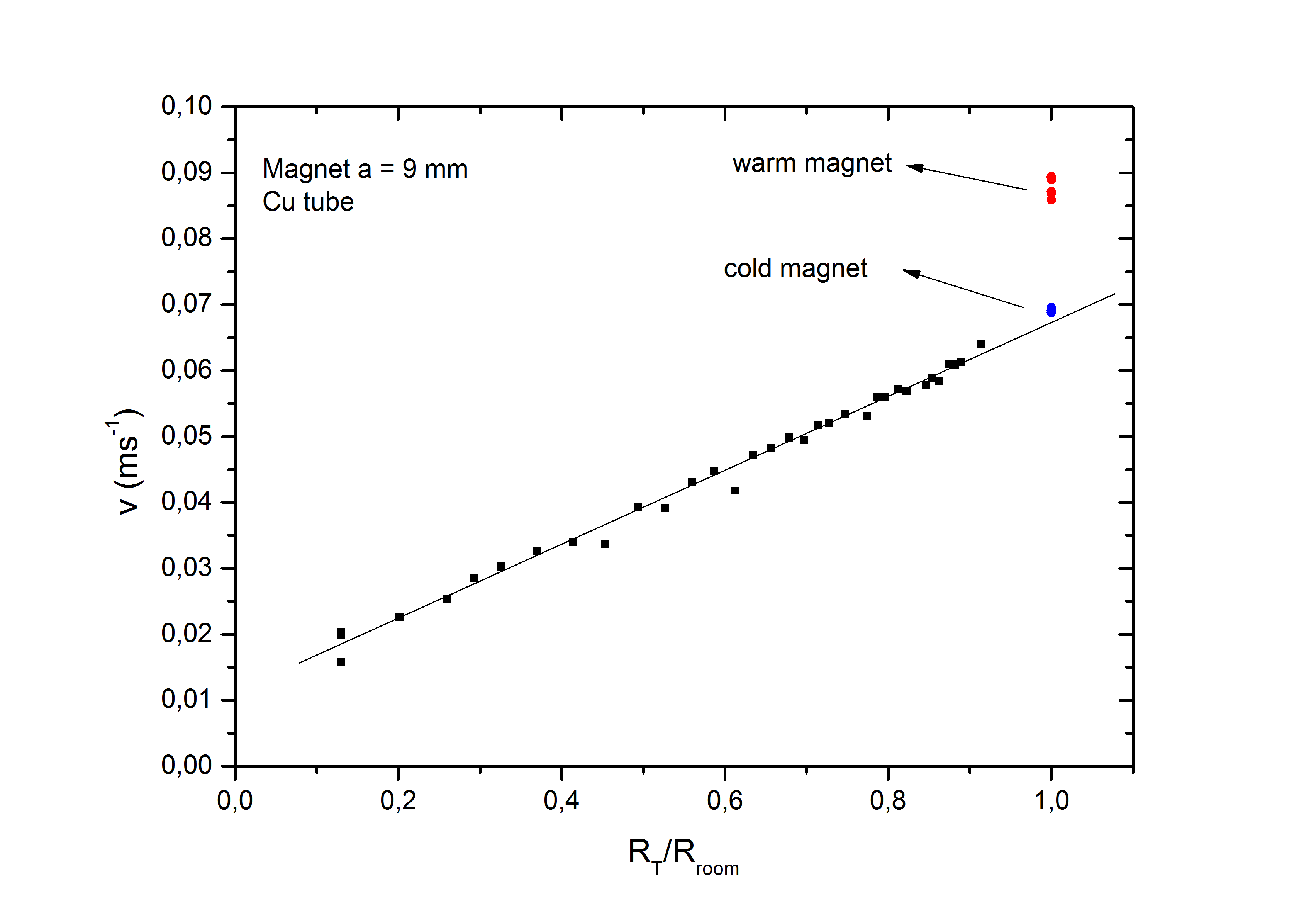 18
Dependence of velocity on distance traveled
19
Conclusion
Theoretical model developed
Quantitaive
No free parameters
Very good correlation with experiment
Assumptions
No skin effect
Constant direction and magnitude of magnetization of magnet
Rotational symmetry of the tube

Experiment
Parameters changed
Size and shape of magnet
Conductivity of material
20
Reference
Valery S Cherkassky, Boris A Knyazev, Igor A Kotelnikov, Alexander A Tyutm; Eur. J. Phys.; Breaking of magnetic dipole moving through whole and cut conducting pipes

Edward M. Purcell; Electricity and Magnetism Berkley physics course – volume 2, Second Edition; McGraw-Hill book company
Magnetic brakes		Croatian team		Domagoj Pluscec
IYPT 2014 team of Croatia
Thank you
Reporter: Domagoj Pluščec
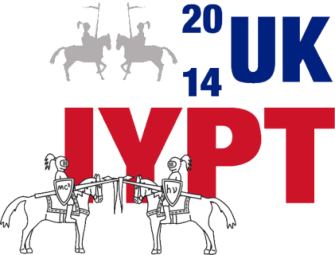 22
Current
23
Determing Bρ
Schematic representation of the magnetic flux through a closed surface (disc shape)
24
Terminal velocity
25
Assumptions used in derivation of model
26
Detailed dipole model derivation 1/2
27
Detailed dipole model derivation 2/2
28
Equation of motion with initial velocity
29
Terminal velocity derived from energy conservation
30
Apparatus properties - tubes
31
Apparatus properties - magnets
32
Example of obtained data - force
33
Determing magnetic flux change 2
34
Determing magnetic flux change 3
[Speaker Notes: Copper tube]
35
Velocity measurement
Coils detect passing magnet due to induction:
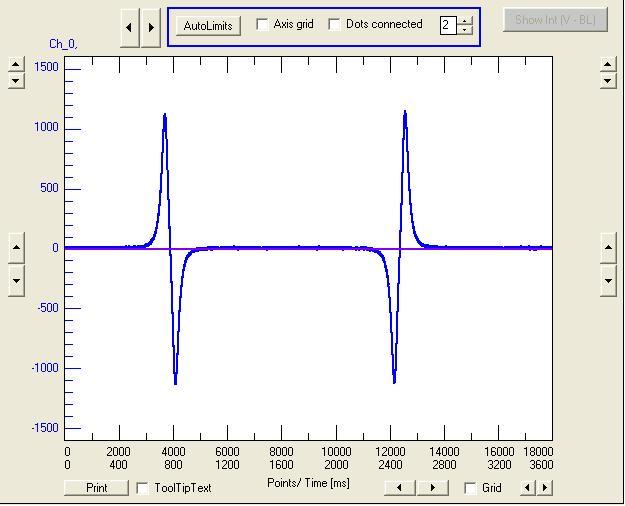 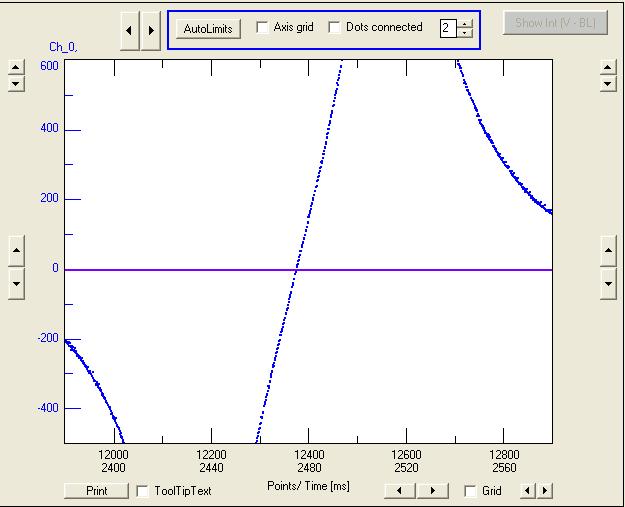 Aluminium, 2 solenoids
36
Theoretical change of velocity
37
Cooling - change of the magnetization of the magnet
38
Heating of cooled tube
39
Cooling - change of tube dimesion
40
Tube with slit vs tube without slit
41
Superconductor
42
Skin effect